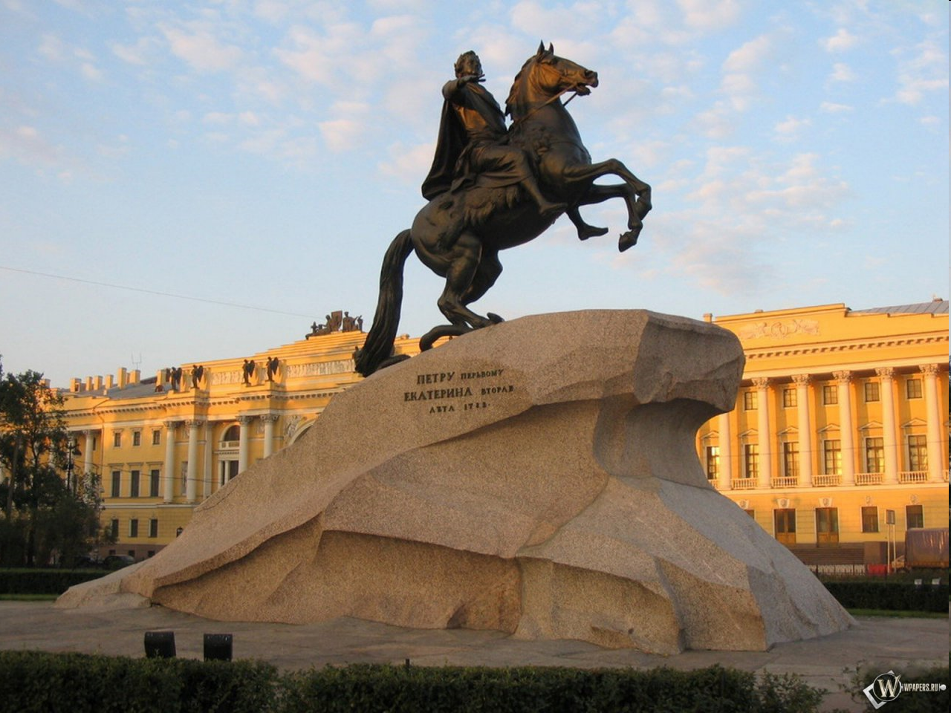 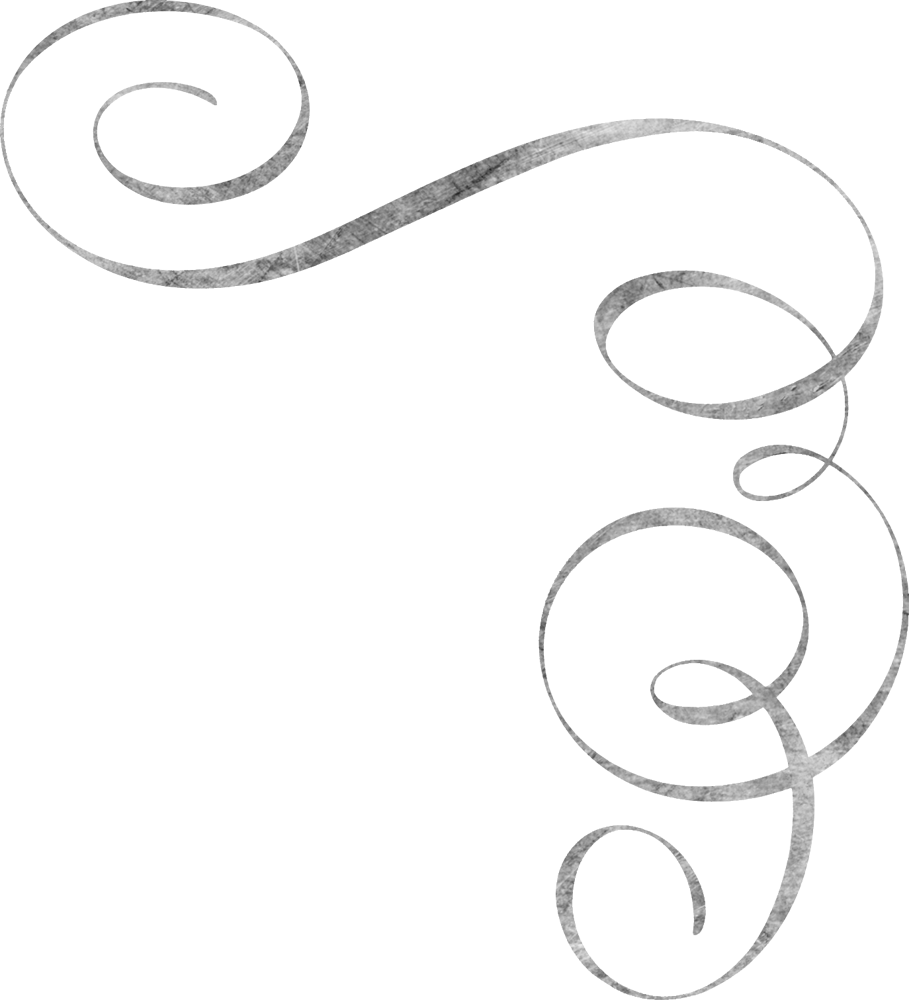 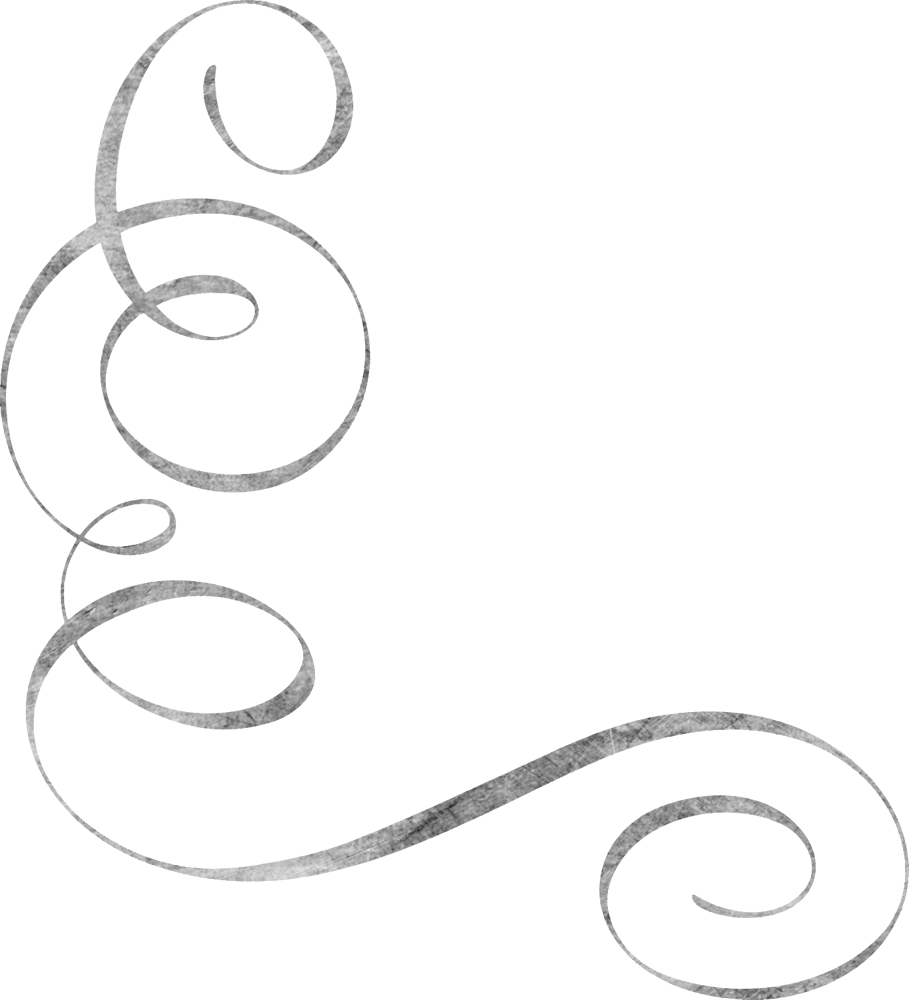 Предпосылки петровских реформ
Урок истории  в 8 классе. Подготовил учитель МБОУ «Белогорская СШ №3»г.
Белогорска Республики Крым
Хомякова Галина Николаевна
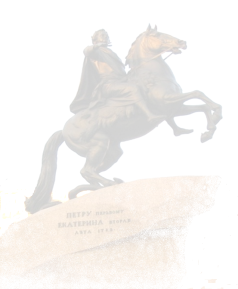 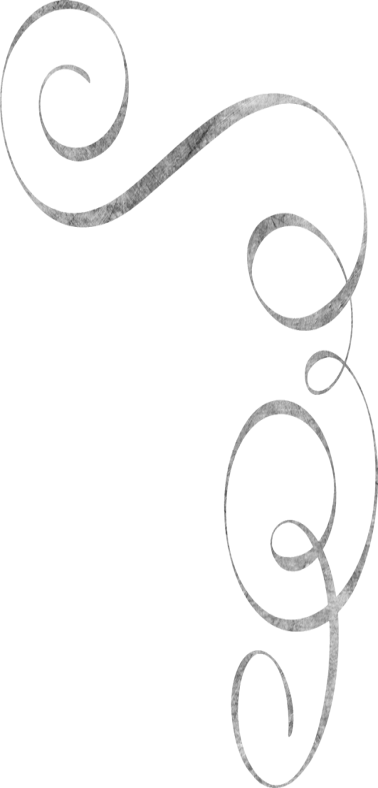 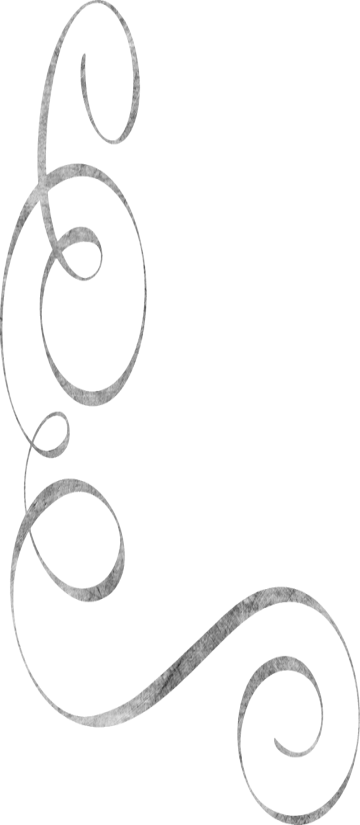 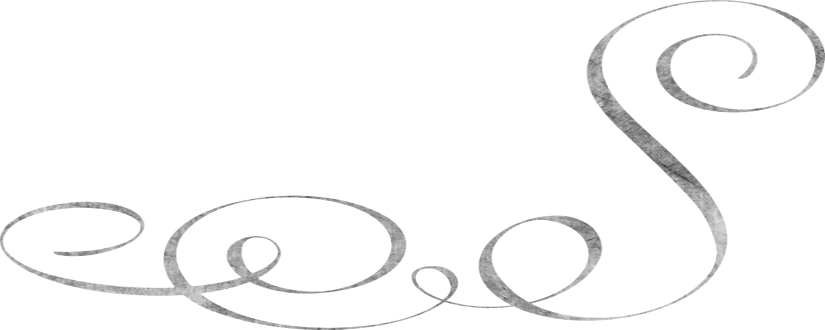 Цель урока
На основе изучения    идей и деятельности  выдающихся представителей  власти России  конца XYII века подвести учащихся  к пониманию причин    складывания в правящих кругах России убеждений в необходимости проведения в стране серьезных преобразований ,  как предпосылок петровских реформ
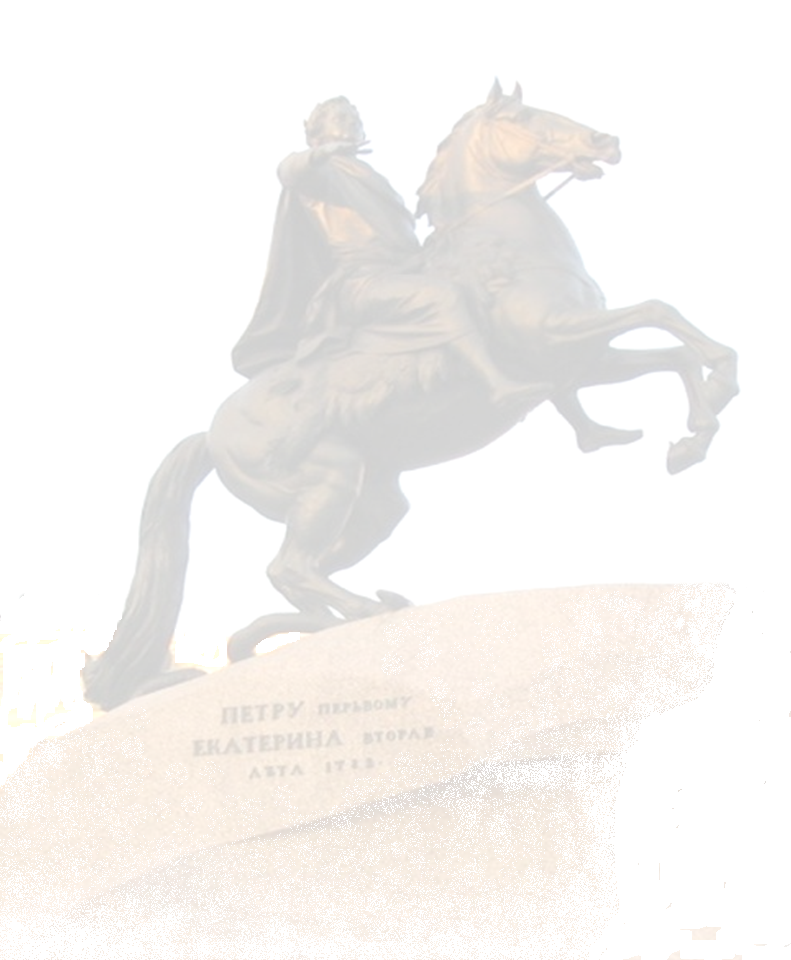 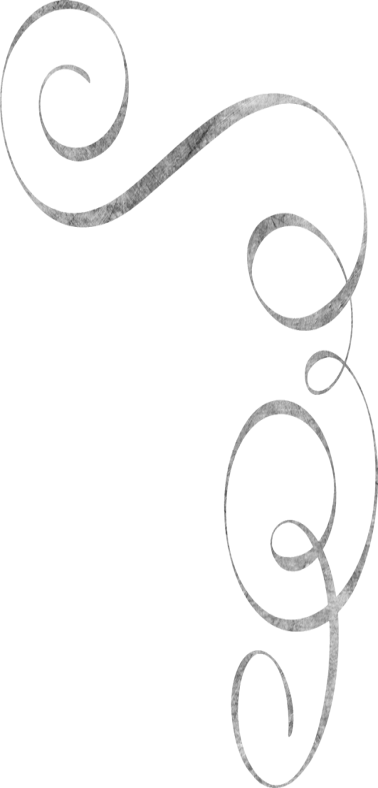 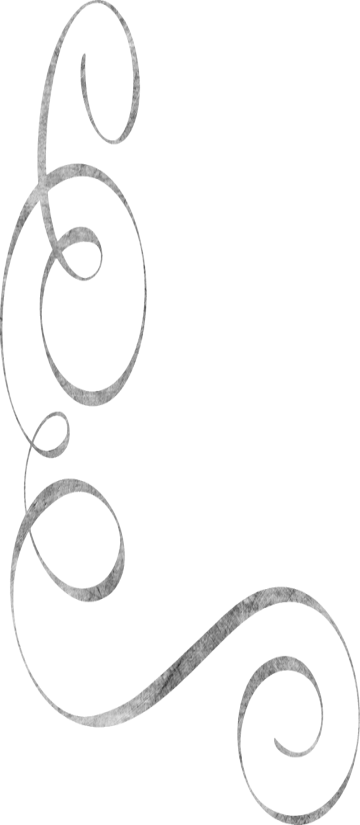 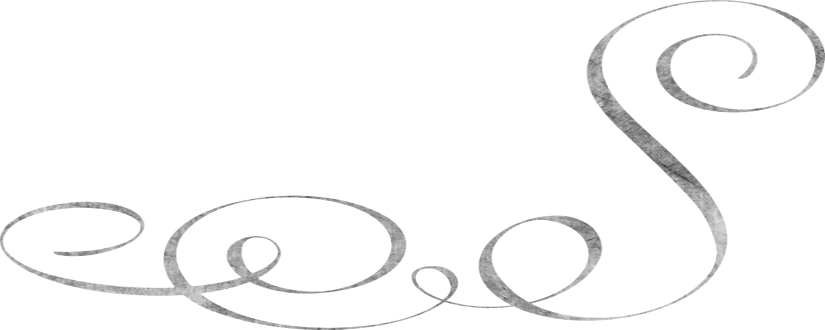 План:
1. Усиление иностранного влияния на Россию.
2. Симеон Полоцкий.
3.Политический курс Б.И.Морозова и И.Д.Милославского.
4. Деятельность А.Л.Ордина-Нащокина.
5. Реформаторские планы В.В.Голицына
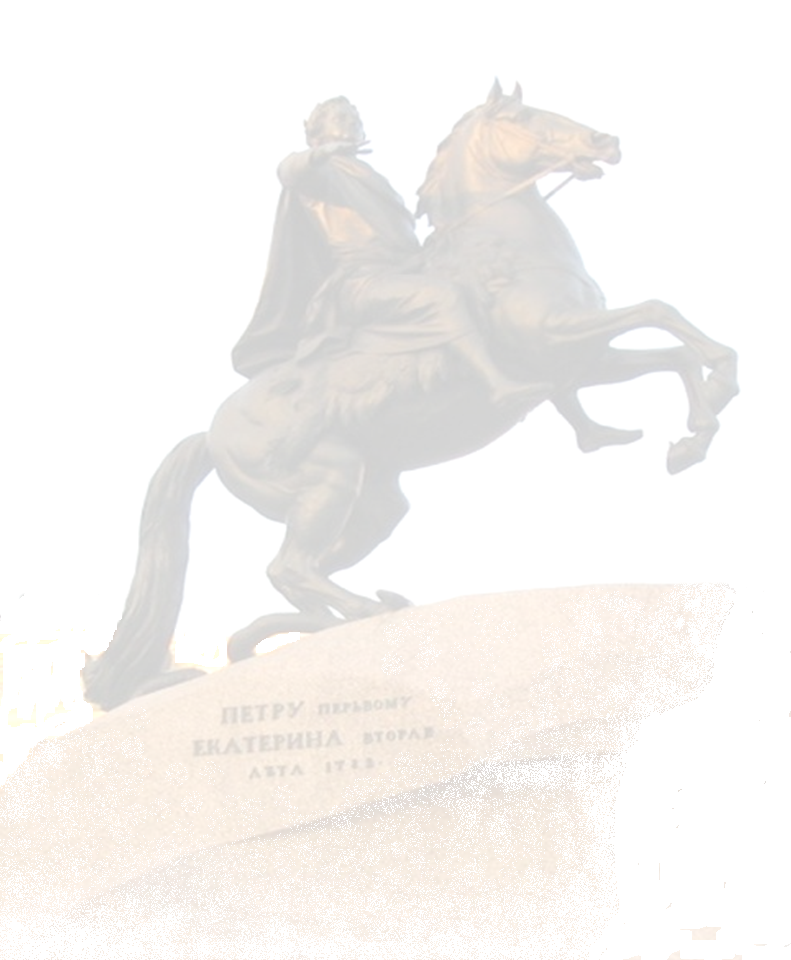 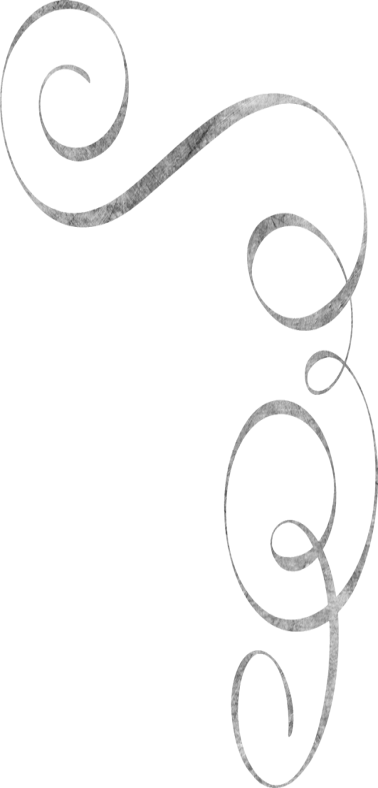 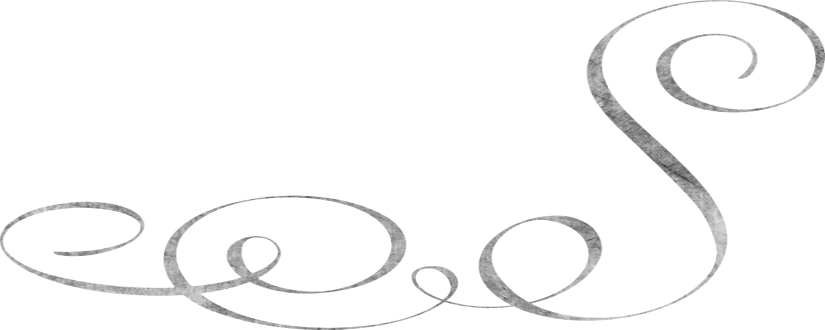 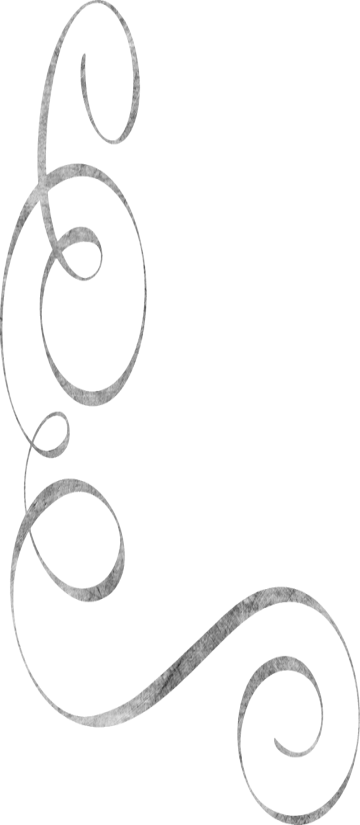 Предпосылки петровских реформ
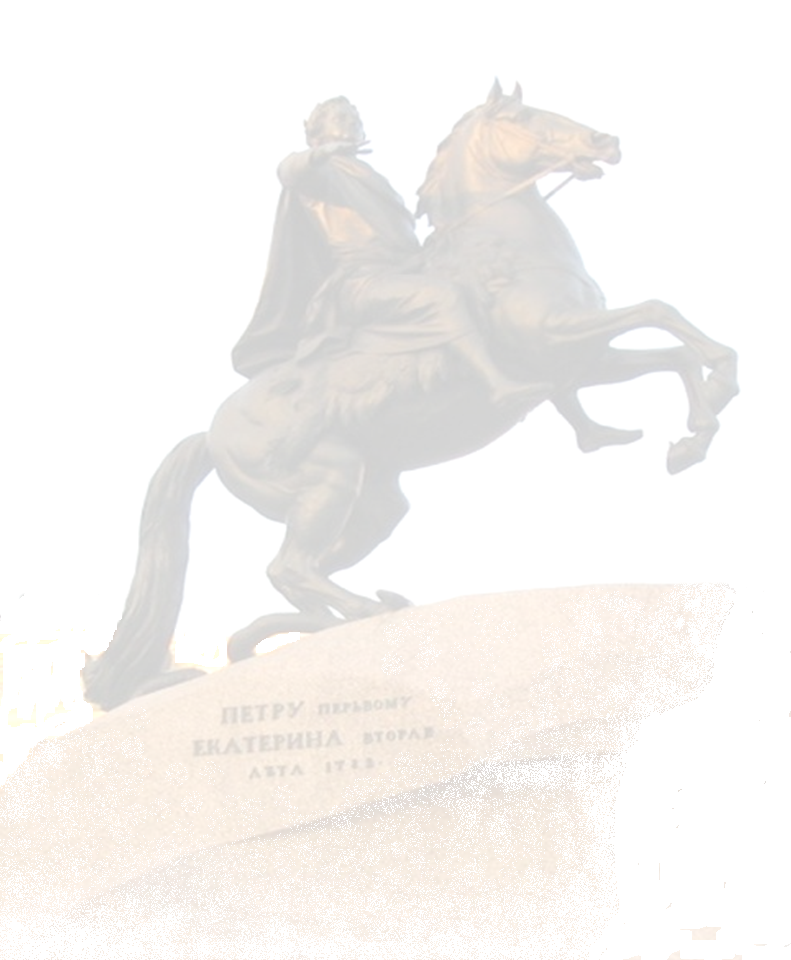 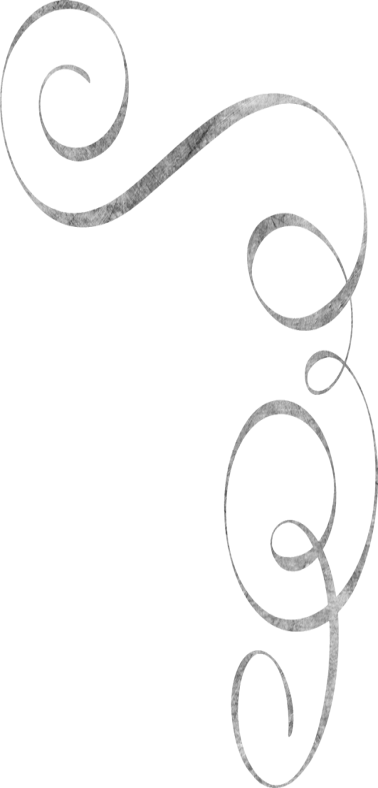 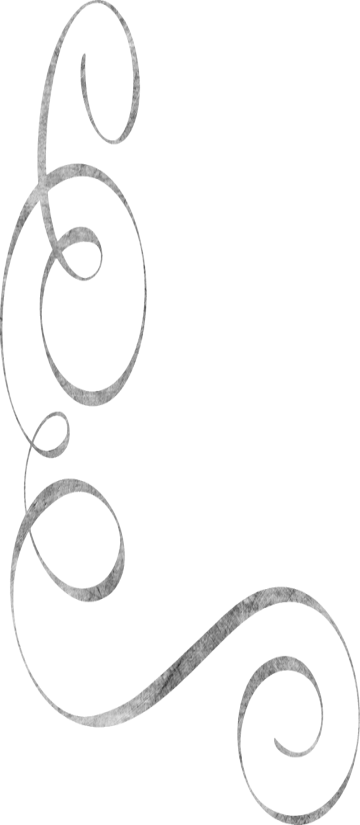 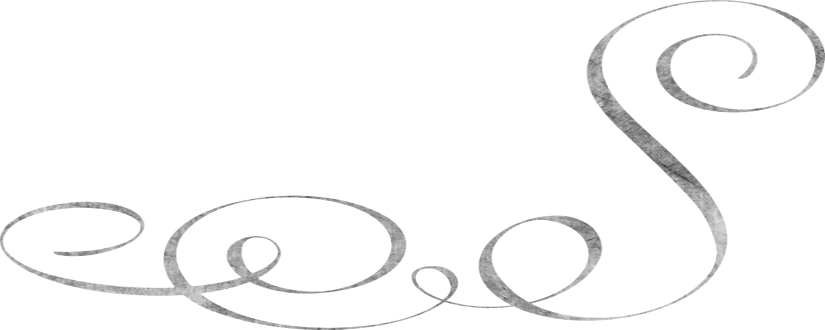 Проблемный вопрос
Почему к концу XYII века в правящих  кругах России сложилось убеждение  в необходимости проведения в стране серьезных реформ?
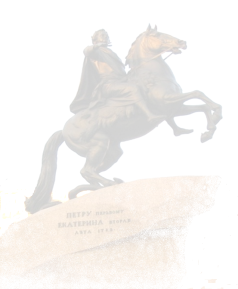 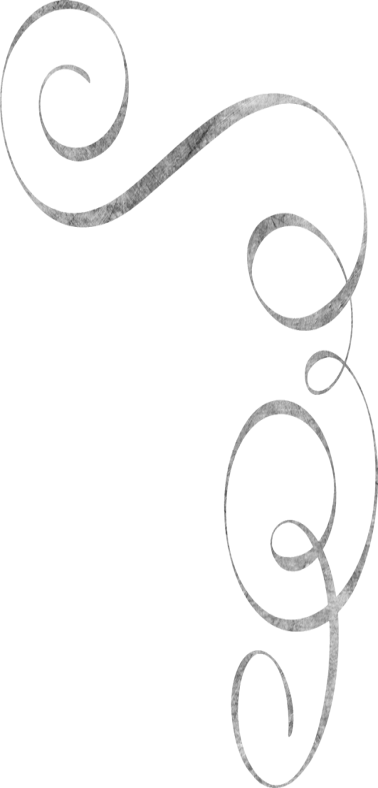 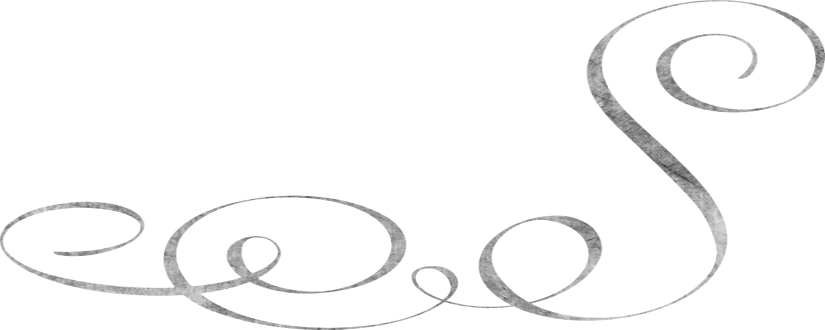 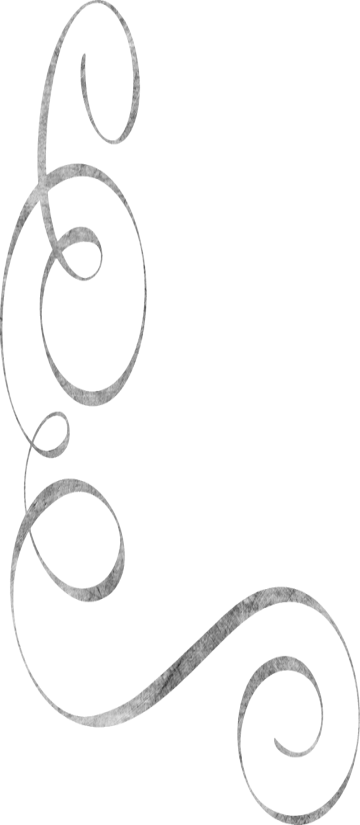 Усиление иностранного        влияния на Россию
На окраине Москвы появилась Немецкая слобода — Кукуй, где жили выходцы из западноевропейских стран. Три четверти жителей немецкой слободы составляли семьи военных специалистов
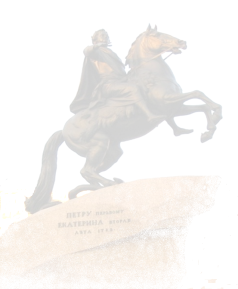 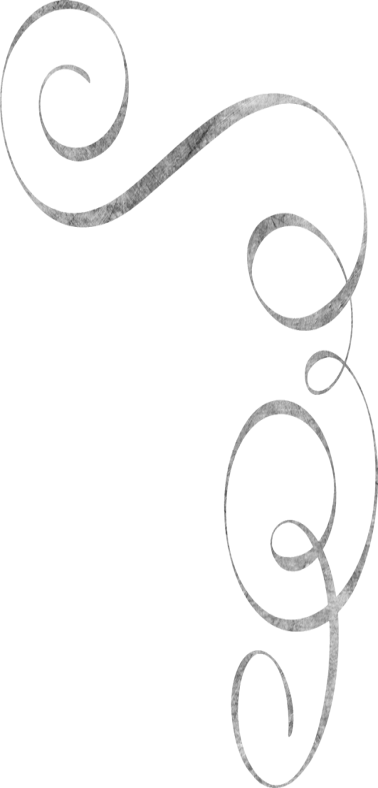 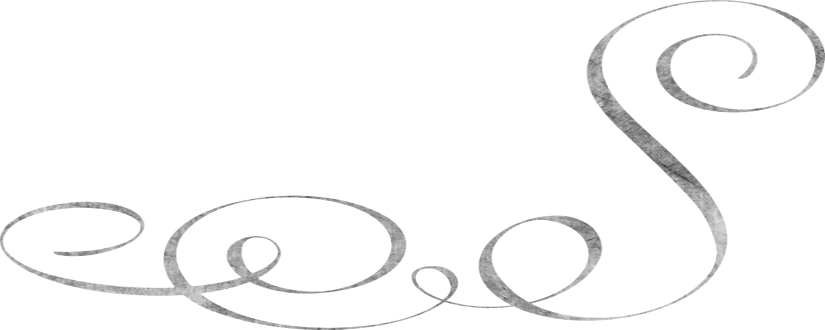 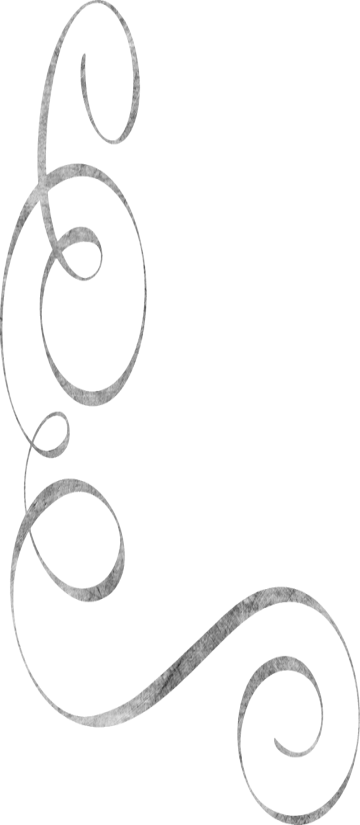 Усиление иностранного      влияния на Россию
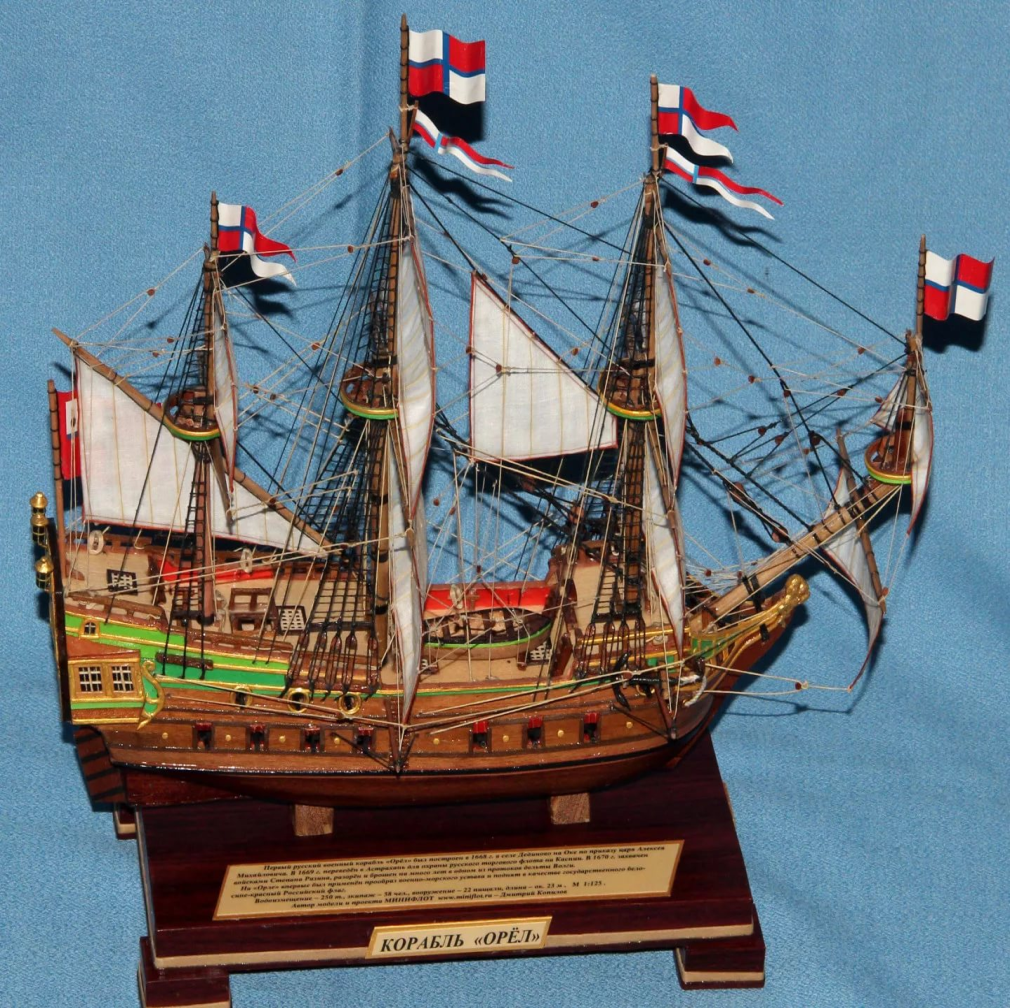 Голландские специалисты участвовали в строительстве пушечного завода в Москве и первого русского военного корабля «Орёл», построенного в 1667 году
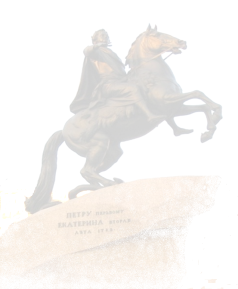 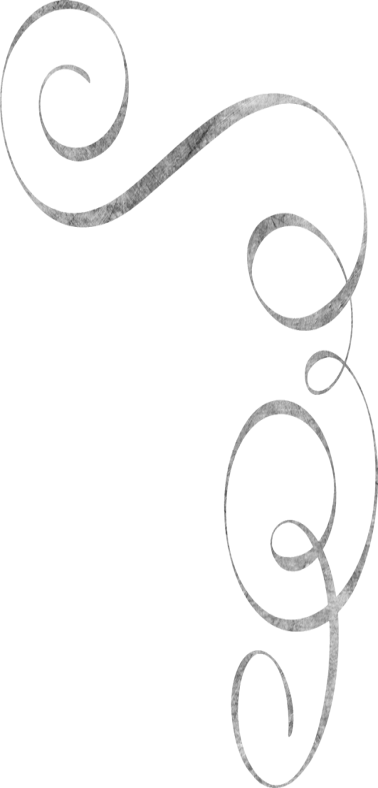 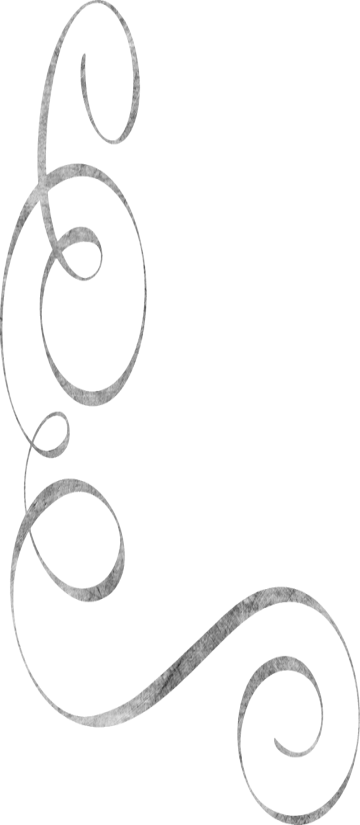 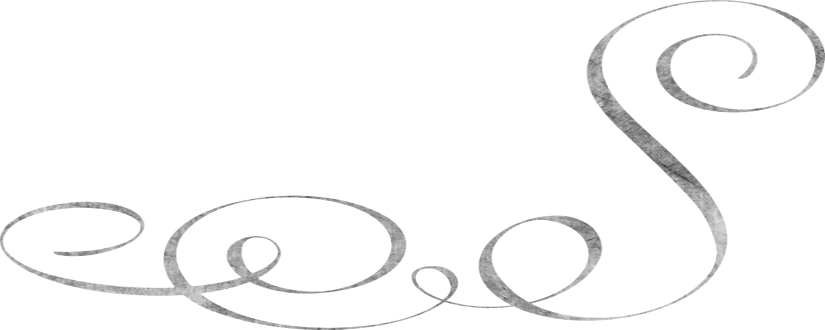 Усиление иностранного                    влияния на        Россию
При Алексее Михайловиче был создан воинский устав, составленный по западным образцам
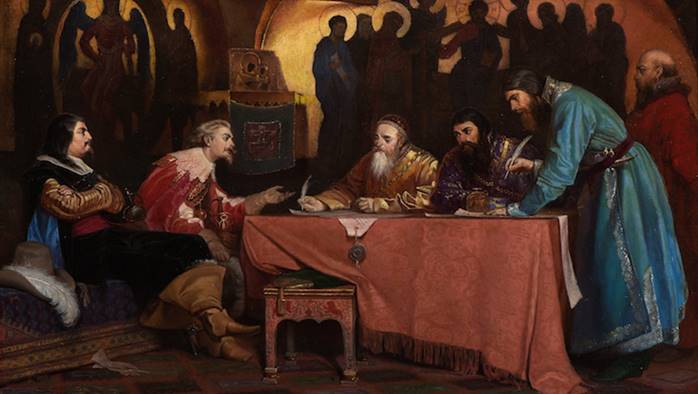 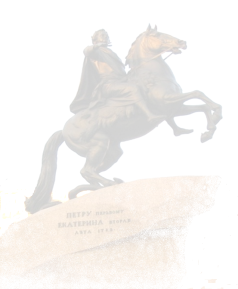 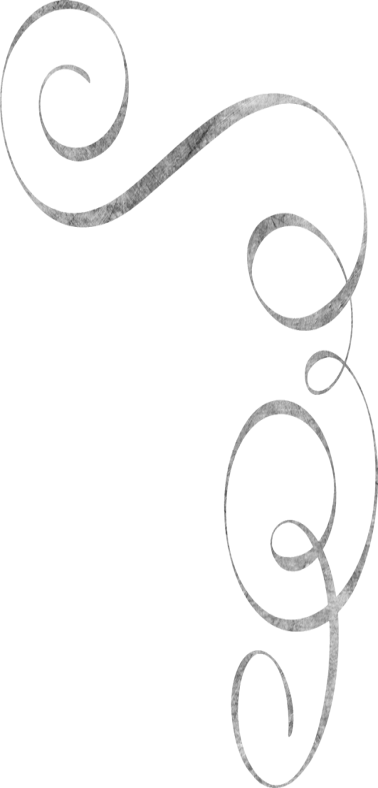 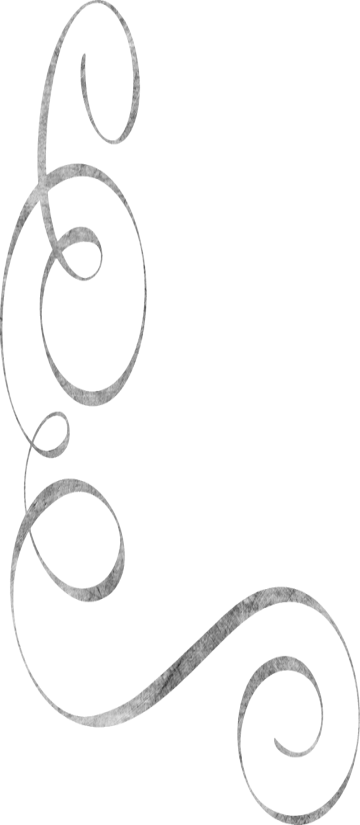 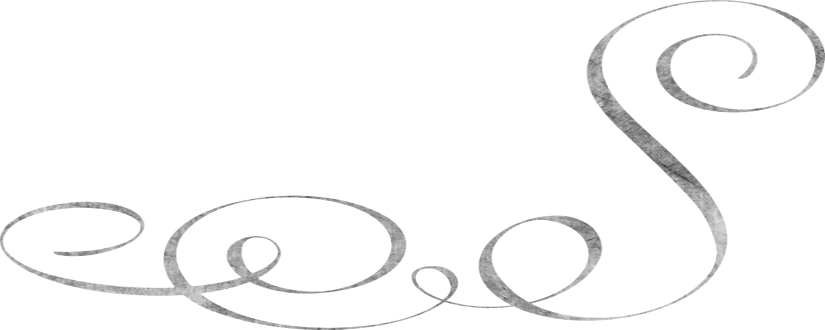 Усиление иностранного                    влияния на        Россию
С воцарением династии Романовых началось систематическое приглашение для консультаций и на службу в Россию иностранных военных специалистов, врачей, аптекарей
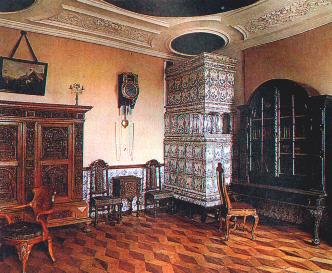 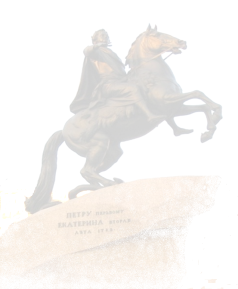 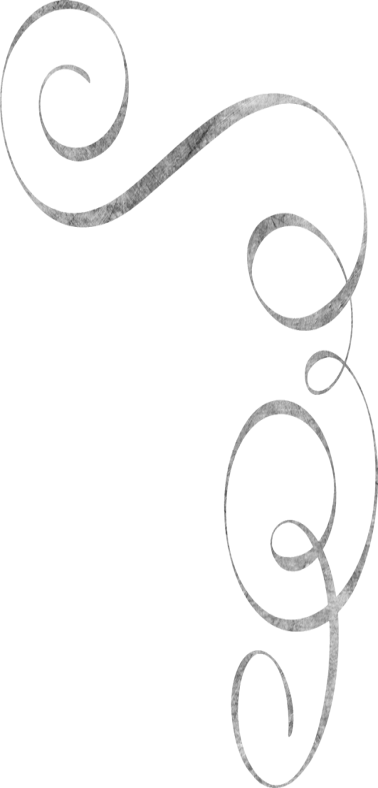 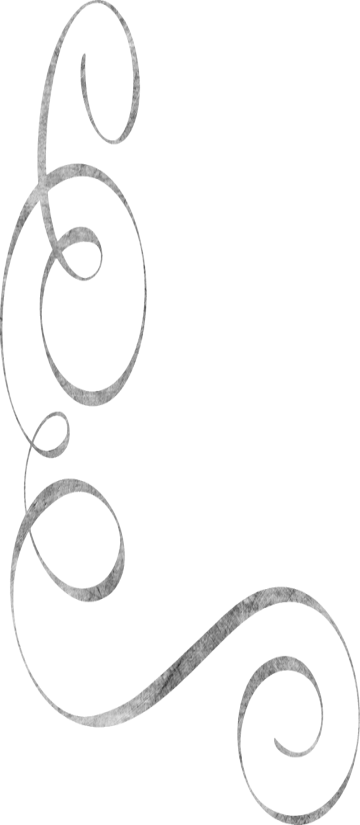 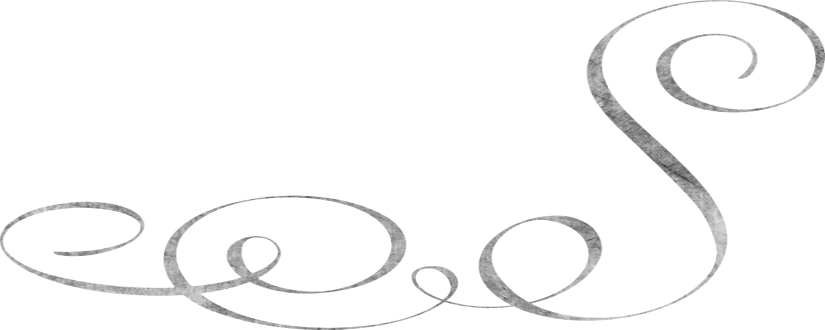 Усиление иностранного                    влияния на        Россию
Уже в ходе смоленской войны в составе русской армии воевали шесть полков «иноземного строя».Позднее их стали  комплектовать и из русских
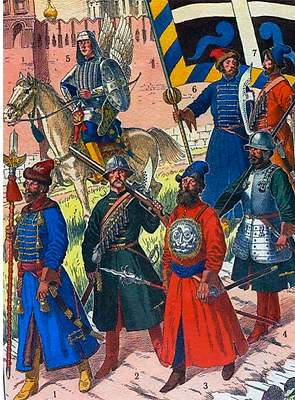 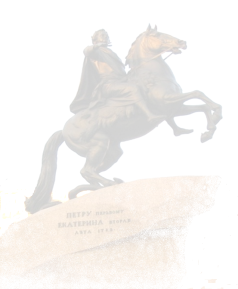 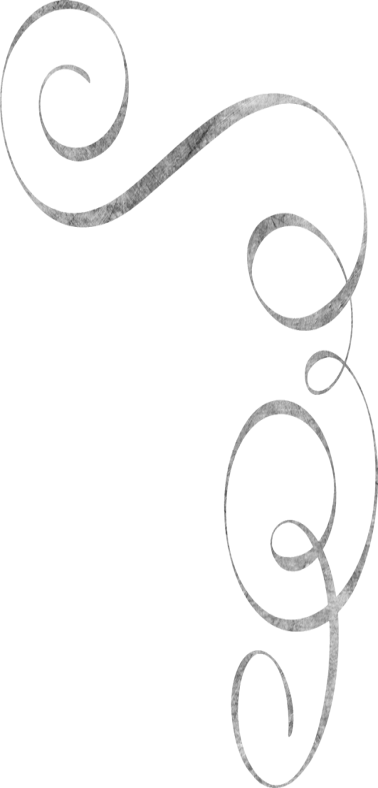 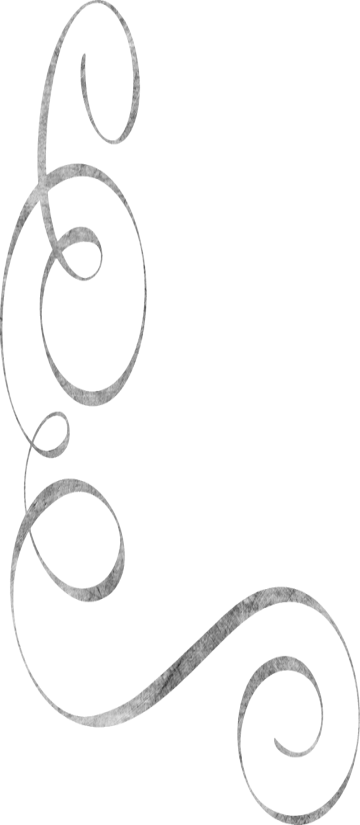 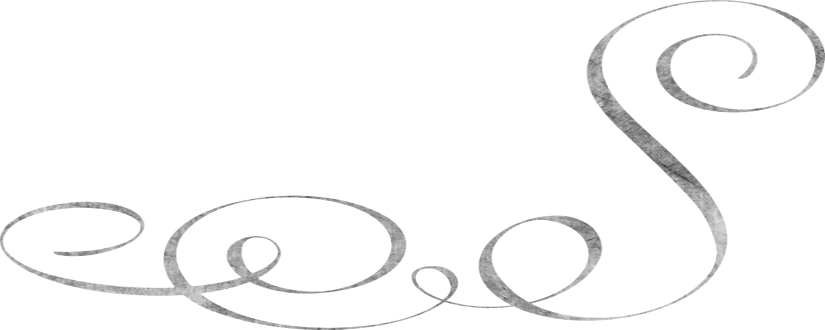 Усиление иностранного                    влияния на        Россию
В Москву устремились носители польской культуры из числа украинцев и белорусов, оказавшие значительное влияние на развитие российского образования, церковных обрядов, художественной культуры
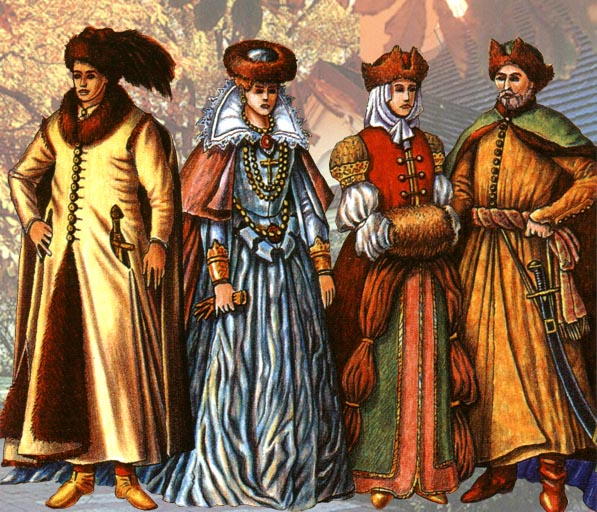 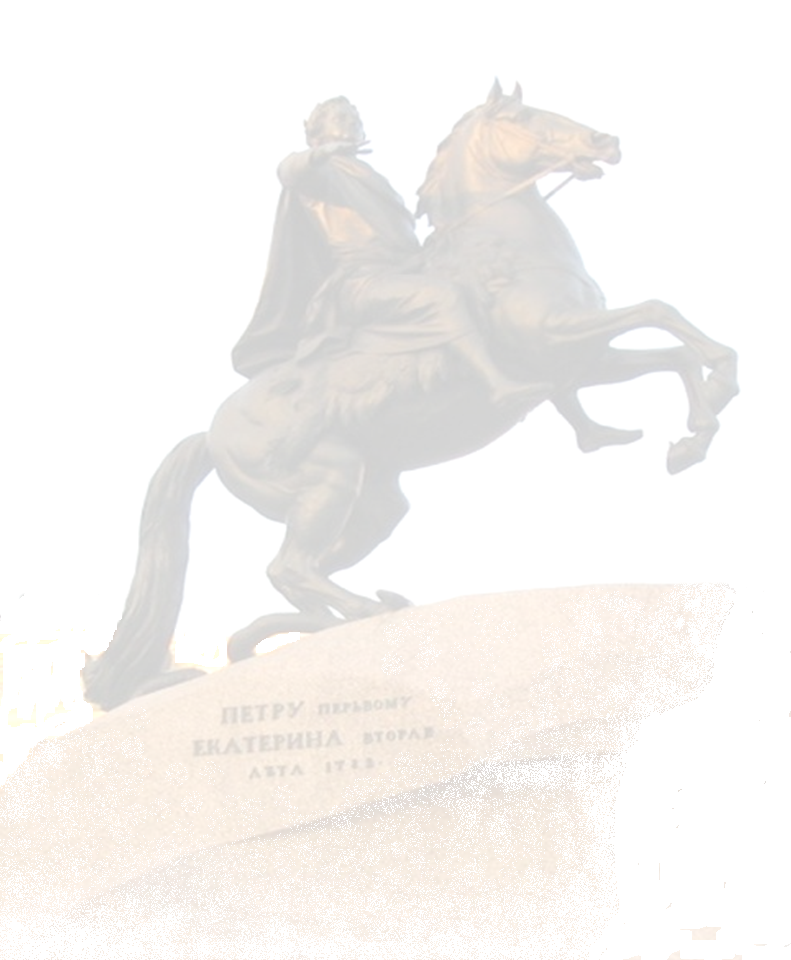 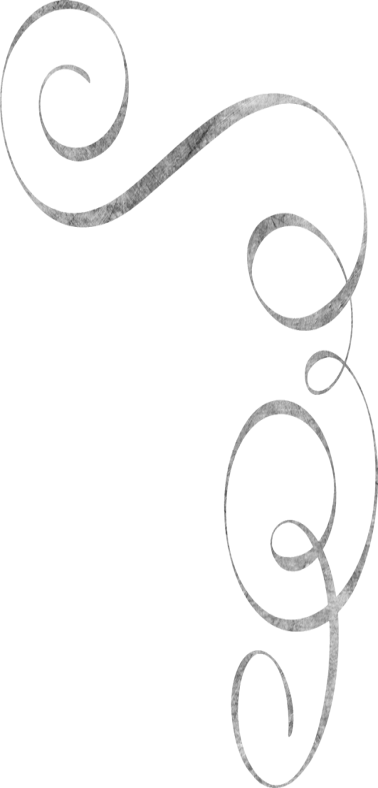 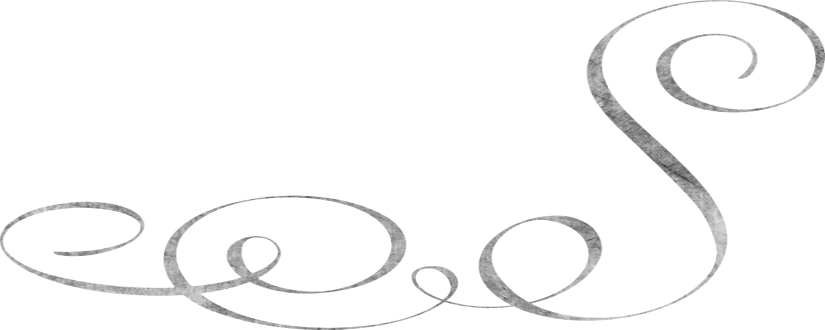 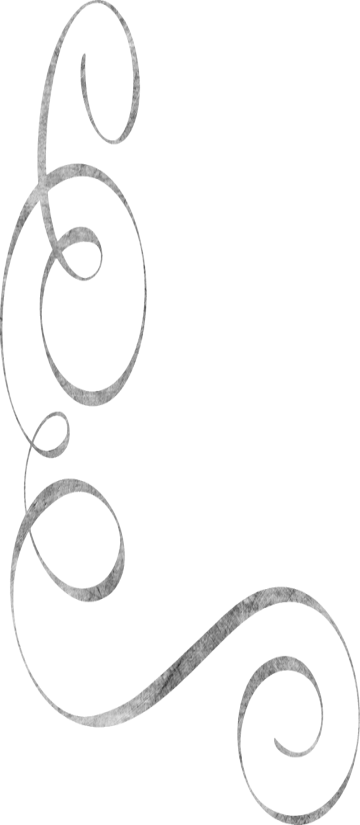 Предпосылки петровских реформ
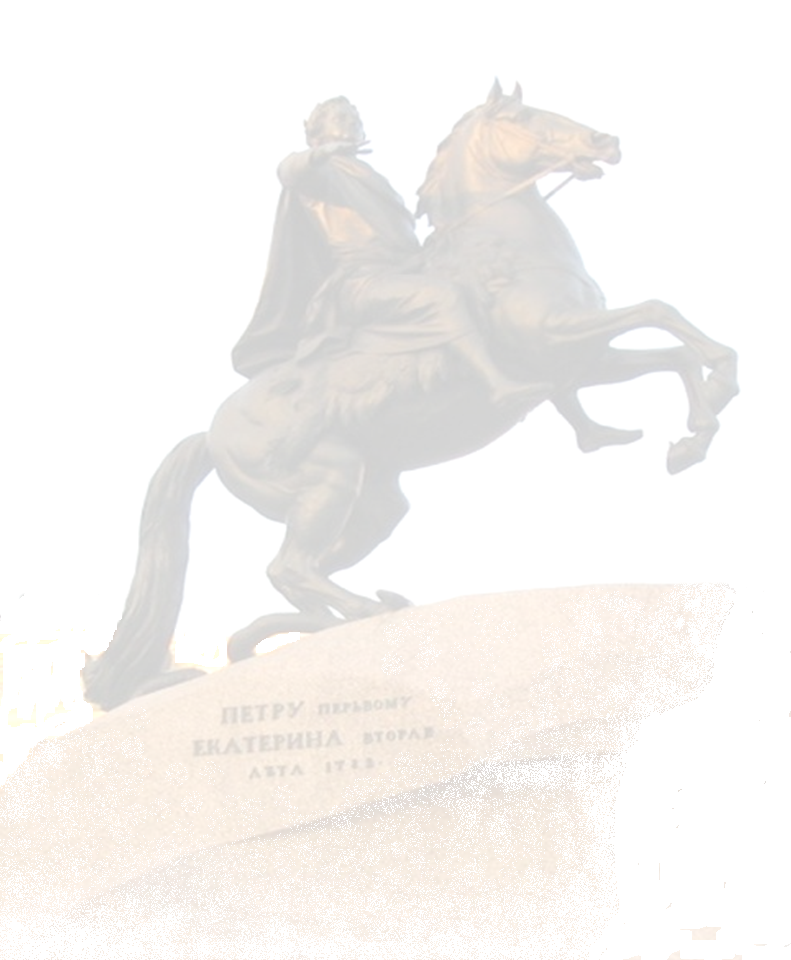 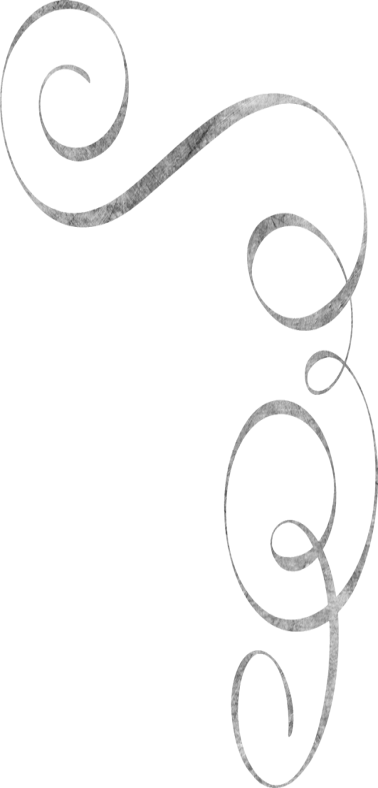 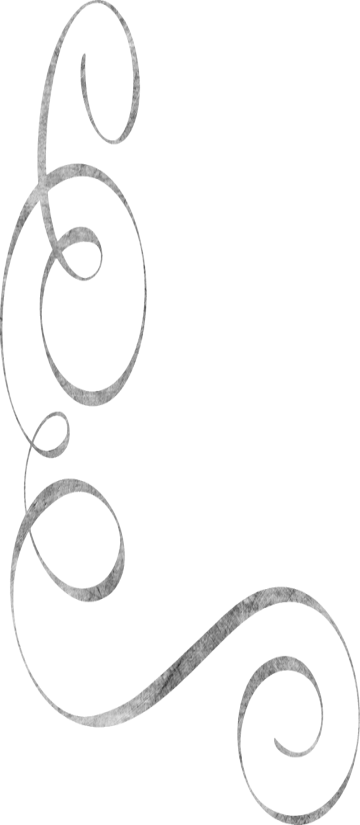 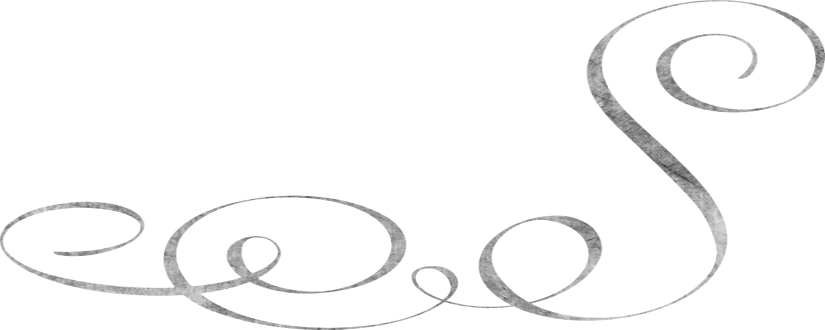 источник шаблона:
Зинина Светлана Александровна, 
учитель истории и обществознания муниципального образовательного учреждения средней общеобразовательной школы №43 г. Волгограда
Сайт: http://pedsovet.su/
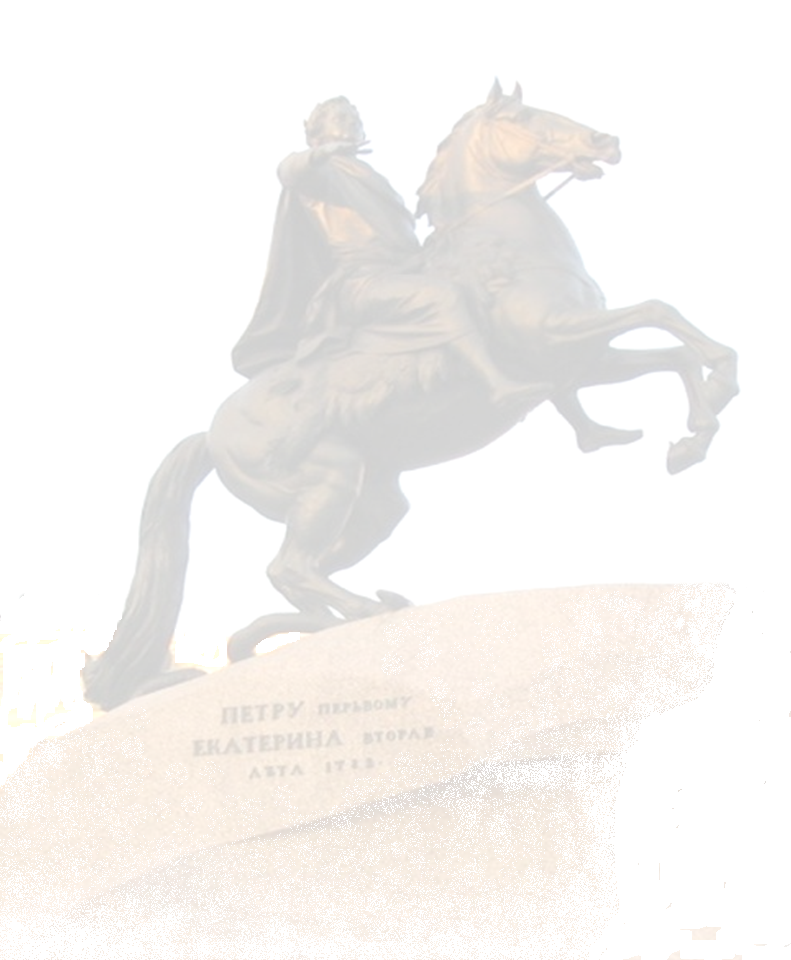 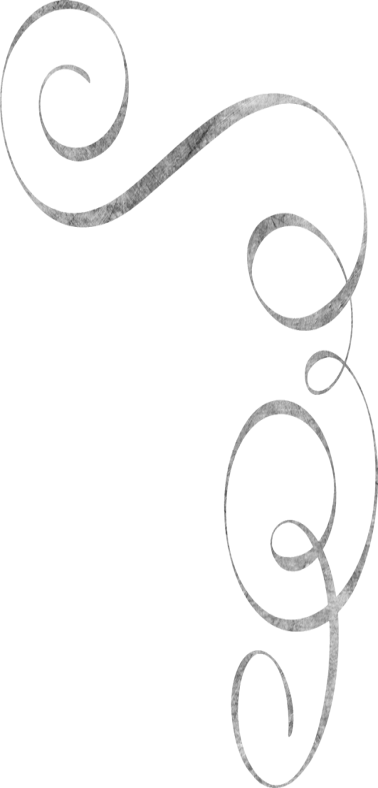 Источникииллюстраций:
http://wpapers.ru/wallpapers/Citys/SPB/2282/1280x960_%CF%E0%EC%FF%F2%ED%E8%EA-%CF%E5%F2%F0%F3-%D1%E0%ED%EA%F2-%CF%E5%F2%E5%F0%E1%F3%F0%E3.jpg
http://www.lenagold.ru/fon/clipart/u/ugol/ugol47.png
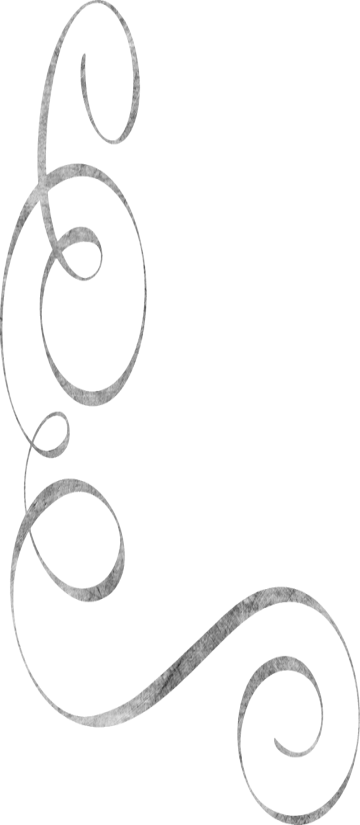 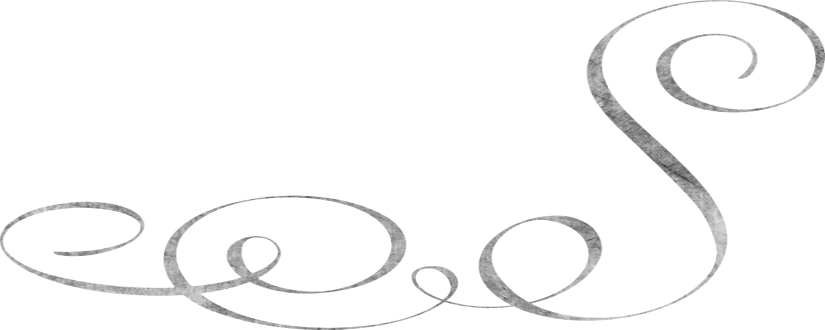